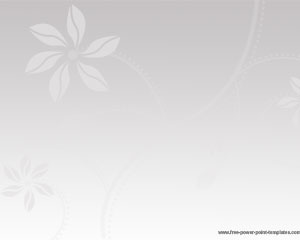 Arte Precolombino
Grace Katiuska Quirós E♥
6 A
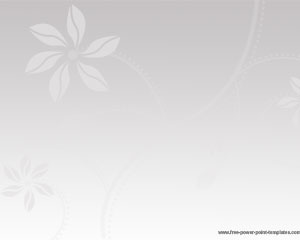 Contenido
Concepto.
Introducción.
Origen.
Sudamérica.
Cultura.
Mesoamérica.
Conclusión.
6 A
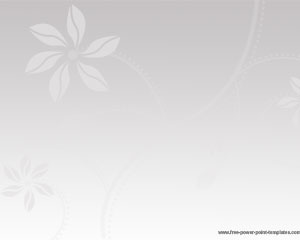 Concepto
América antes de la llegada de los españoles : distintas culturas :estudio científico.
6 A
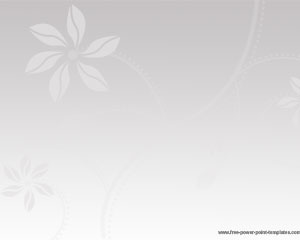 Introducción
Escultura
Arquitectura
Conjunto 
de  realizaciones
El Arte Precolombino
Arte 
rupestre
metalistería
6 A
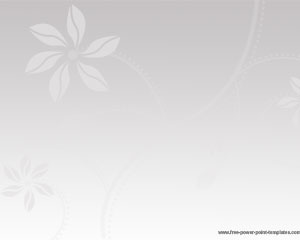 Origen
Desde México hasta el último rincón de América del Sur: Excepto Brasil.
.
6 A
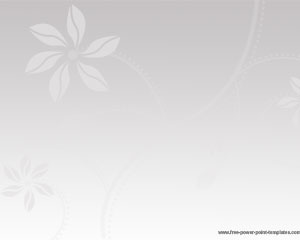 Sudamérica
Los Kunas de Panamá : Técnica textil.
Colombia : Trabajo de Oro y Cobre.
Ecuador, La Tolita: Produjo piezas de Oro , Cobre  y platino.
En el Perú : Templos ,palacios, caminos , puentes acueductos.
.
6 A
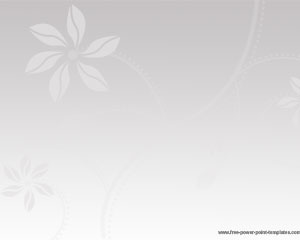 Cultura
Las culturas precolombinas durante el periodo formativo: Mesoamérica y Los Andes.
.
6 A
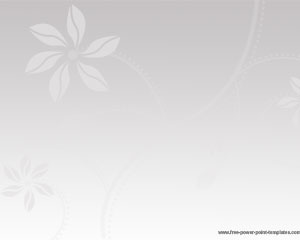 Mesoamérica
.
6 A
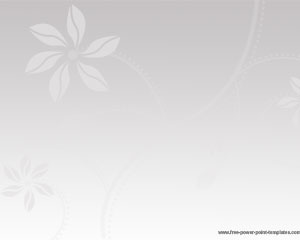 Conclusión
Conservación de legados : ya que enriquecemos nuestro conocimiento.
.
6 A
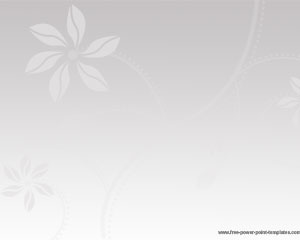 Muchas 
Gracias
.
6 A